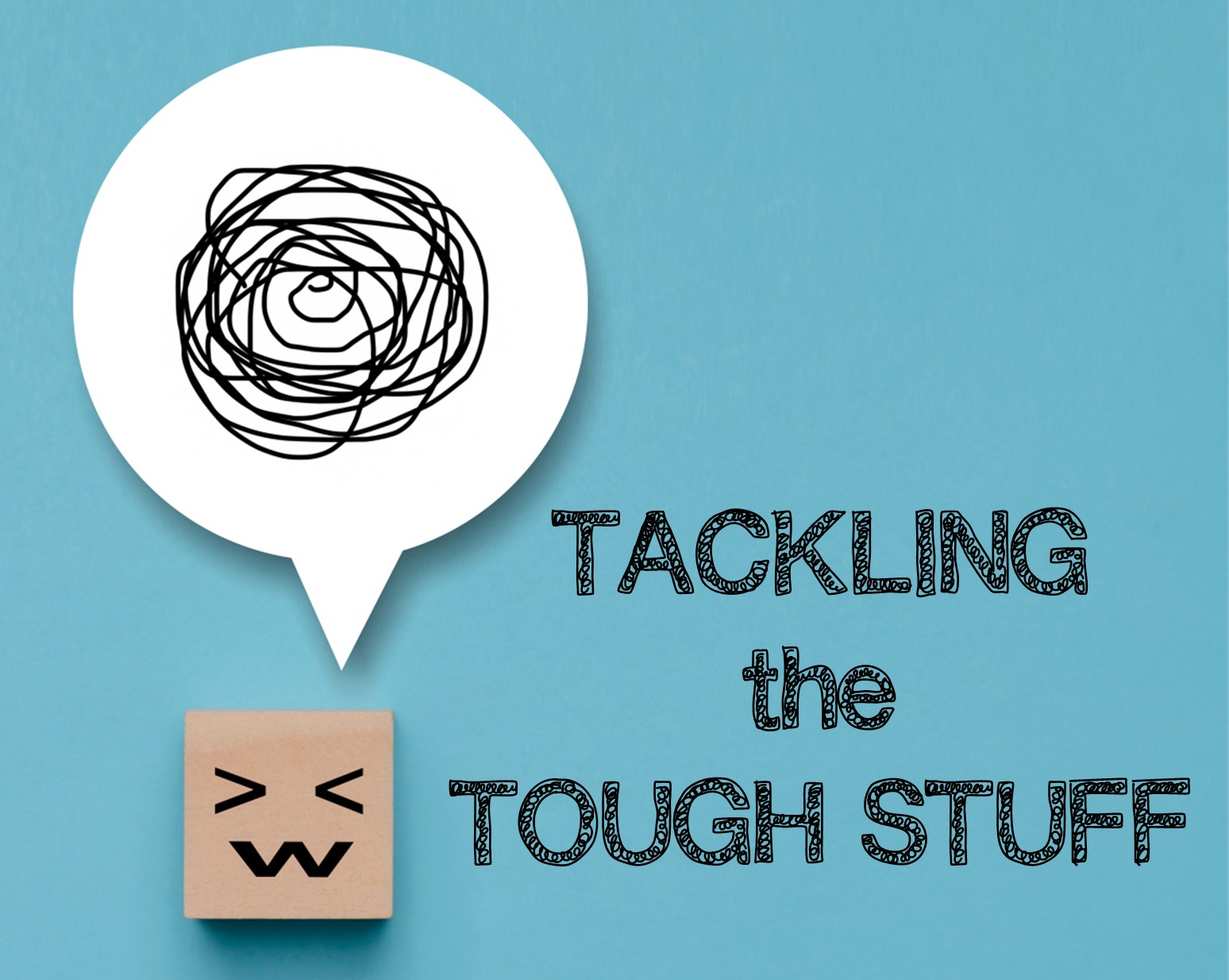 Acts 17:17 (in Athens)
So he [Paul] reasoned in the synagogue with both Jews and God-fearing Greeks, as well as in the marketplace day by day with those who happened to be there.

See also:
Acts 17:2 (in Thessalonica)
18:4 (in Corinth)
18:19 (in Ephesus)
Today’s “Tough” Question
How Was God Always Alive?

(How Does God Exist?)
The Questions
How was God always alive?
Was God always alive?
The Questions
How was God always alive?
Was God always alive?
Did God have a beginning?
The Questions
How was God always alive?
Was God always alive?
Did God have a beginning?
Does everything have a beginning?
Does Everything Have a Beginning?
It is logically and scientifically impossible for everything to have had a beginning
Does Everything Have a Beginning?
Assume:
Everything that exists, or has existed, had a beginning
Does Everything Have a Beginning?
Steven Edward Coleman
Born: October 8, 1960
To: Michael Keith Coleman (19 Yrs)
      Carolyn Marie Coleman (19 Yrs)
Hospital: A small Army Hospital
City, State: Staten Island, N.Y.
1700
1800
1900
1960
2000
Time (Years)
Does Everything Have a Beginning?
1700
1800
1900
1959
2000
Time (Years)
Does Everything Have a Beginning?
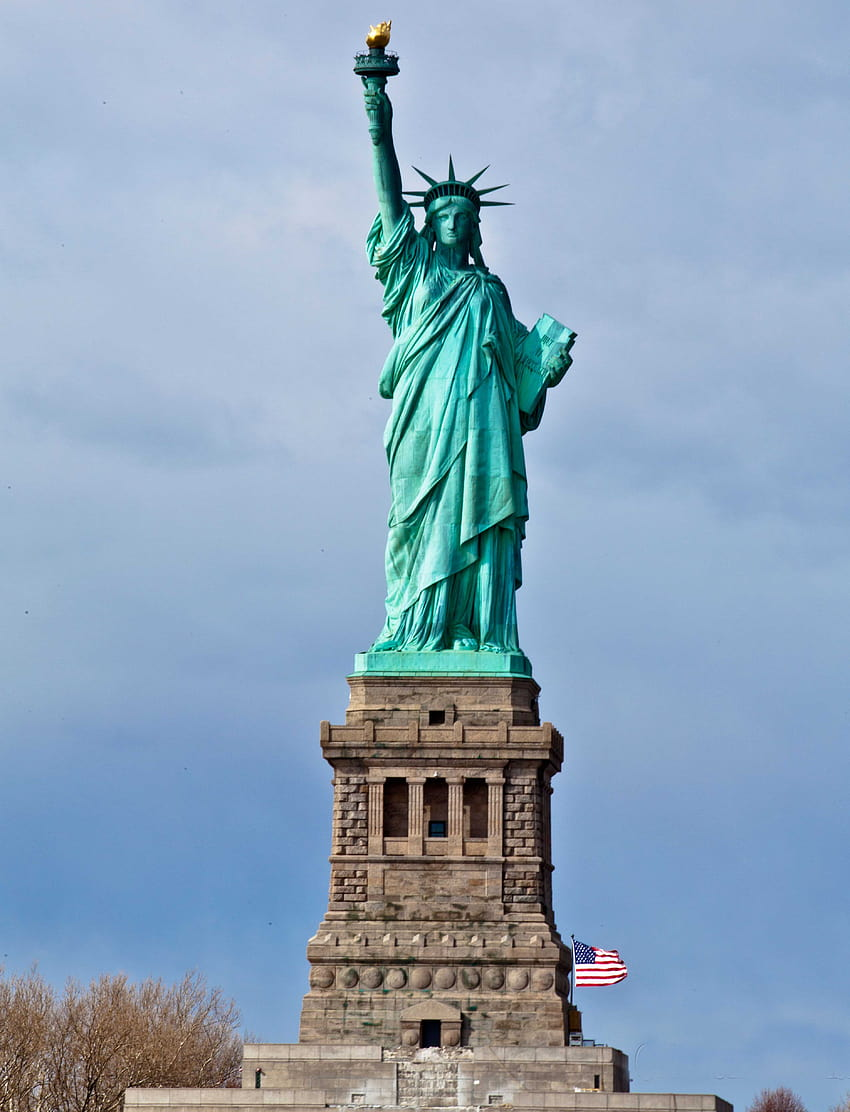 Statue of Liberty
Built: 1876
Location: Ellis Island
City, State: N.Y., N.Y.
1700
1800
1876
1900
2000
Time (Years)
Does Everything Have a Beginning?
1700
1800
1875
1900
2000
Time (Years)
Does Everything Have a Beginning?
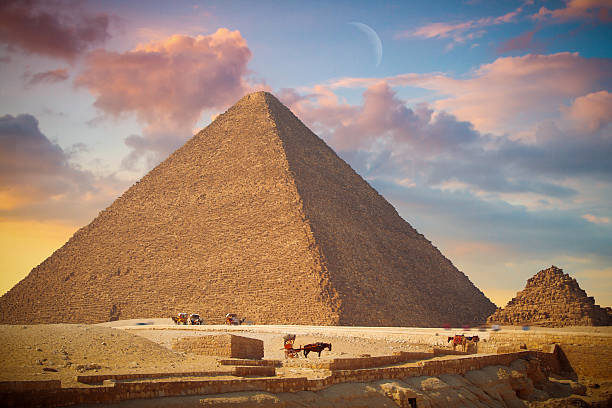 Great Pyramid of Giza
Built: ~2600 BC
Location: Giza, Egypt
3000 BC
2600 BC
2000 BC
1000 BC
1 AD
500 AD
Time (Years)
Does Everything Have a Beginning?
3000 BC
2700 BC
2000 BC
1000 BC
1 AD
500 AD
Time (Years)
Does Everything Have a Beginning?
The Very Oldest (or First) Thing
Beginning Date: Unknown
Location: Unknown
???
3000 BC
2000 BC
1000 BC
Time (Years)
Does Everything Have a Beginning?
You Can’t Get Something From Nothing
Does Everything Have a Beginning?
You Can’t Get Something from Nothing
Ex nihilo nihil fit
Out of nothing, nothing comes
Does Everything Have a Beginning?
You Can’t Get Something from Nothing
Ex nihilo nihil fit
Out of nothing, nothing comes
First Law of Thermodynamics
Law of Conservation of Energy
Nothing will remain nothing
Does Everything Have a Beginning?
Self-Creation
The ability to create itself
Something would have to be, before it is
It would have to be and not be at the same time
Does Everything Have a Beginning?
Self-Creation
Contradicts a basic law of logic
The Law of Non-Contradiction
Something can’t be both true and not true at the same time
“Nothing” can’t create “something”
Does Everything Have a Beginning?
We Proved:
If everything had a beginning, then nothing would exist now
Does Everything Have a Beginning?
We Proved:
If everything had a beginning, then nothing would exist now

What’s Going On?
Things do exist now
Does Everything Have a Beginning?
Our Original Assumption:
Everything that exists, or has existed, had a beginning
Was wrong
Does Everything Have a Beginning?
Our Original Assumption:
Everything that exists, or has existed, had a beginning
Was wrong

The Opposite Must Be True:
If anything exists now, then something did not have a beginning
Not True
Does Everything Have a Beginning?
The Facts:
If everything had a beginning, then there was a time when nothing existed
You can’t get something from nothing
If something exists, then something had no beginning
Something does exist
Does Everything Have a Beginning?
The Conclusion:
Something had no beginning
Does Everything Have a Beginning?
The Conclusion:
Something had no beginning

The Answer To the First Question:
Does everything have a beginning?  NO
The Questions
How was God always alive?
Was God always alive?
Did God have a beginning?
Does everything have a beginning?
What or Who is that something?
Genesis 1:1
In the beginning God created the heavens and the earth.

John 1:1-3
1 In the beginning was the Word, and the Word was with God, and the Word was God.  2 He was with God in the beginning.  3 Through him all things were made; without him nothing was made that has been made.
Psalm 90:2
Before the mountains were born    or you brought forth the whole world,    from everlasting to everlasting you are God.

Hebrews 11:3
By faith we understand that the universe was formed at God’s command, so that what is seen was not made out of what was visible.
Three More Answers
How was God always alive?
Was God always alive?
Did God have a beginning?
Does everything have a beginning?  NO
What or Who is that something?  GOD
Three More Answers
How was God always alive?
Was God always alive?
Did God have a beginning?  NO
Does everything have a beginning?  NO
What or Who is that something?  GOD
Three More Answers
How was God always alive?
Was God always alive?  YES
Did God have a beginning?  NO
Does everything have a beginning?  NO
What or Who is that something?  GOD
How Does God Exist?
Cause and Effect
Every effect must have a cause
The cause causes the effect
How Does God Exist?
Cause and Effect Examples
Children are effects caused by _____
How Does God Exist?
Cause and Effect Examples
Children are effects caused by parents
How Does God Exist?
Cause and Effect Examples
Children are effects caused by parents
This church building is an effect caused by _____
How Does God Exist?
Cause and Effect Examples
Children are effects caused by parents
This church building is an effect caused by builders
How Does God Exist?
Cause and Effect Examples
Children are effects caused by parents
This church building is an effect caused by builders
The wind is an effect caused by_______________
How Does God Exist?
Cause and Effect Examples
Children are effects caused by parents
This church building is an effect caused by builders
The wind is an effect caused byhigh and low pressures
How Does God Exist?
Cause and Effect Examples
Children are effects caused by parents
This church building is an effect caused by builders
The wind is an effect caused byhigh and low pressures
Blowing leaves are effects caused by ___
How Does God Exist?
Cause and Effect Examples
Children are effects caused by parents
This church building is an effect caused by builders
The wind is an effect caused byhigh and low pressures
Blowing leaves are effects caused by wind
How Does God Exist?
Cause and Effect Examples
God is an effect caused by ________
How Does God Exist?
Cause and Effect Examples
God is an effect caused by nothing (?)
How Does God Exist?
Cause and Effect Examples
God is an effect caused by nothing (?)
This is a flawed statement
How Does God Exist?
Cause and Effect Examples
God is an effect caused by nothing (?)
This is a flawed statement

It should read:
God is not an effect because He was not caused
How Does God Exist?
Self-Existent
Having, within Himself, the power of being (the ability to exist)
Requiring no assistance from any outside sources to exist
How Does God Exist?
Self-Existent
Having, within Himself, the power of being (the ability to exist)
Requiring no assistance from any outside sources to exist
The very essence of the difference between the Creator and the created
How Does God Exist?
Self-Existent vs. Self-Created
The concept of Self-Existence is rational
The concept of Self-Creation is irrational
How Does God Exist?
Something Being Self-Existent is Necessary
If something exists, then somethingdid not have a beginning
That something must have, withinitself, the power of being
Otherwise it wouldn’t exist
And there would be nothing
How Does God Exist?
God Is That Something
God is self-existent
That is how God exists
That is “How God Was Always Alive”
Summary
The Answers to the Questions
Does everything have a beginning?
No
If everything had a beginning, there would be a time when nothing existed
If something exists, then something had no beginning
Summary
The Answers to the Questions
What or who had no beginning?
God
Summary
The Answers to the Questions
What or who had no beginning?
God
Did God have a beginning?
No
If God had a beginning, there would have been a time when even God did not exist
Summary
The Answers to the Questions
Was God always alive?
Yes, God always existed
He was first, before creation
He was before time began
From everlasting to everlasting
He didn’t come from anywhere
He just eternally was
Summary
The Answers to the Questions
How was God always alive?
God is self-existent
God has, within Himself, the power of being
Nobody or no thing made God
The Incomprehensibility of God
Our Finite Minds Can Not Comprehend the Fact That God:
Had no beginning
Is uncreated
Is self-existent
Is infinite
Isaiah 40:28
Do you not know?    Have you not heard?The Lord is the everlasting God,    the Creator of the ends of the earth.He will not grow tired or weary,    and his understanding no one can fathom.
Isaiah 40:28
Do you not know?    Have you not heard?The Lord is the everlasting God,    the Creator of the ends of the earth.He will not grow tired or weary,    and his understanding no one can fathom.

Isaiah 55:8
“For my thoughts are not your thoughts,    neither are your ways my ways,”declares the Lord.
Deuteronomy 29:29
The secret things belong to the Lord our God, but the things revealed belong to us and to our children forever, that we may follow all the words of this law.
Deuteronomy 29:29
The secret things belong to the Lord our God, but the things revealed belong to us and to our children forever, that we may follow all the words of this law.

2 Timothy 3:16
All Scripture is God-breathed and is useful for teaching, rebuking, correcting and training in righteousness
Why Is This Question Important?
To know that God is God
We don’t have to search for that elusive “first god”
The God of the Bible is the one true God
Isaiah 43:10c
“Before me no god was formed,    nor will there be one after me.”
Why Is This Question Important?
To know that God is self-existent
If God wasn’t self-existent, He would not be God
Something else would be
The one who created him
But He is God
He needs no help from anything
Why Is This Question Important?
To know that God is infinitely greater than us
We’re not qualified to be God
So don’t try to be God
Let God be God
Why Is This Question Important?
We need God
We’re not self-existent
We depend on God for everything
He promises to take care of us
He is able to
And He will
Isaiah 40:28-31
28 Do you not know?    Have you not heard?The Lord is the everlasting God,    the Creator of the ends of the earth.He will not grow tired or weary,    and his understanding no one can fathom.29 He gives strength to the weary    and increases the power of the weak.30 Even youths grow tired and weary,    and young men stumble and fall;31 but those who hope in the Lord    will renew their strength.They will soar on wings like eagles;    they will run and not grow weary,    they will walk and not be faint.
Isaiah 41:10
“So do not fear, for I am with you;    do not be dismayed, for I am your God.I will strengthen you and help you;    I will uphold you with my righteous right hand.”
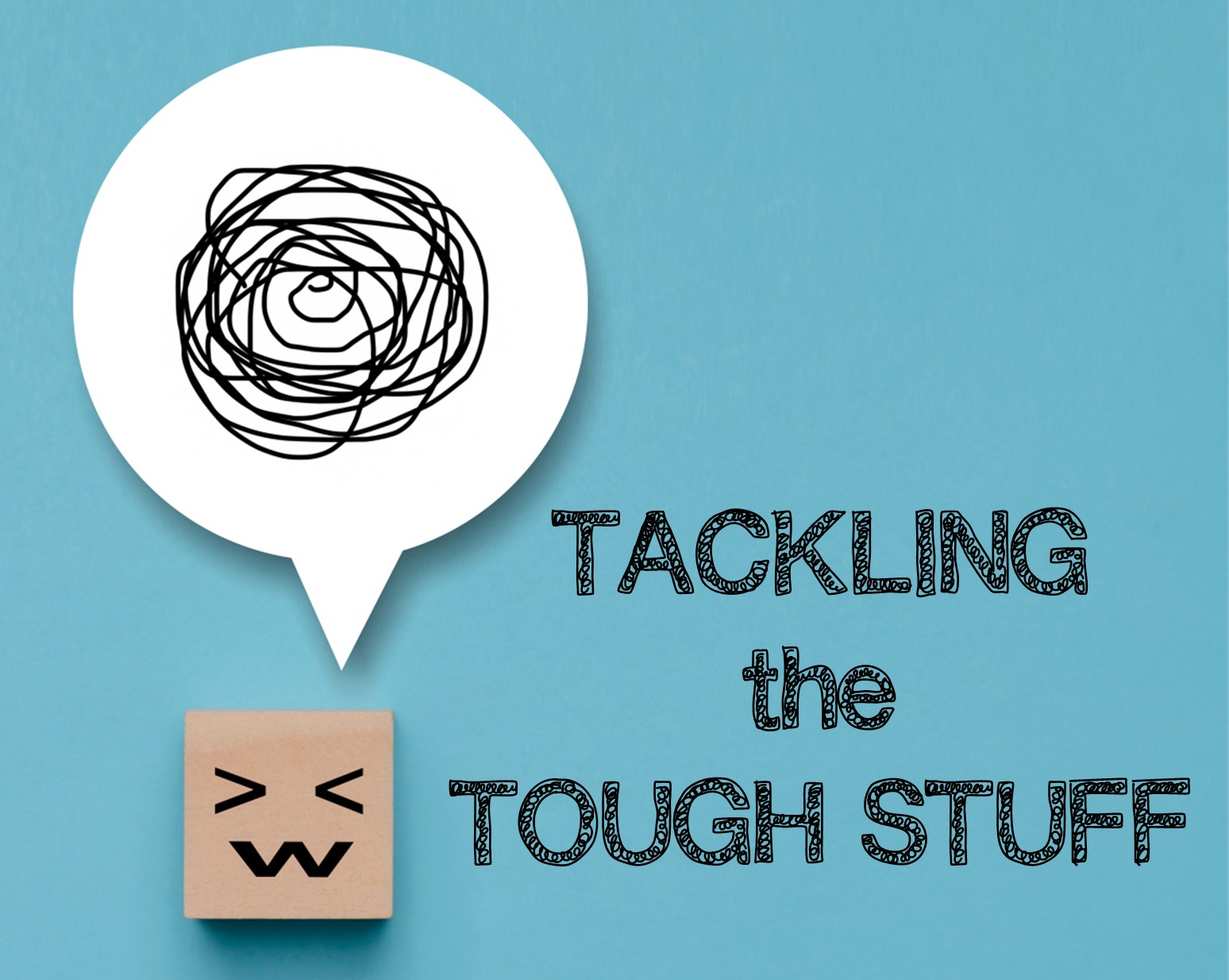